TABE  ELA-EPAXENUnit-1  UsageLesson-06 Verb Tenses
Some graphics may not have copied well during the Scan Process
1
ELA-E-06 Verb Tenses
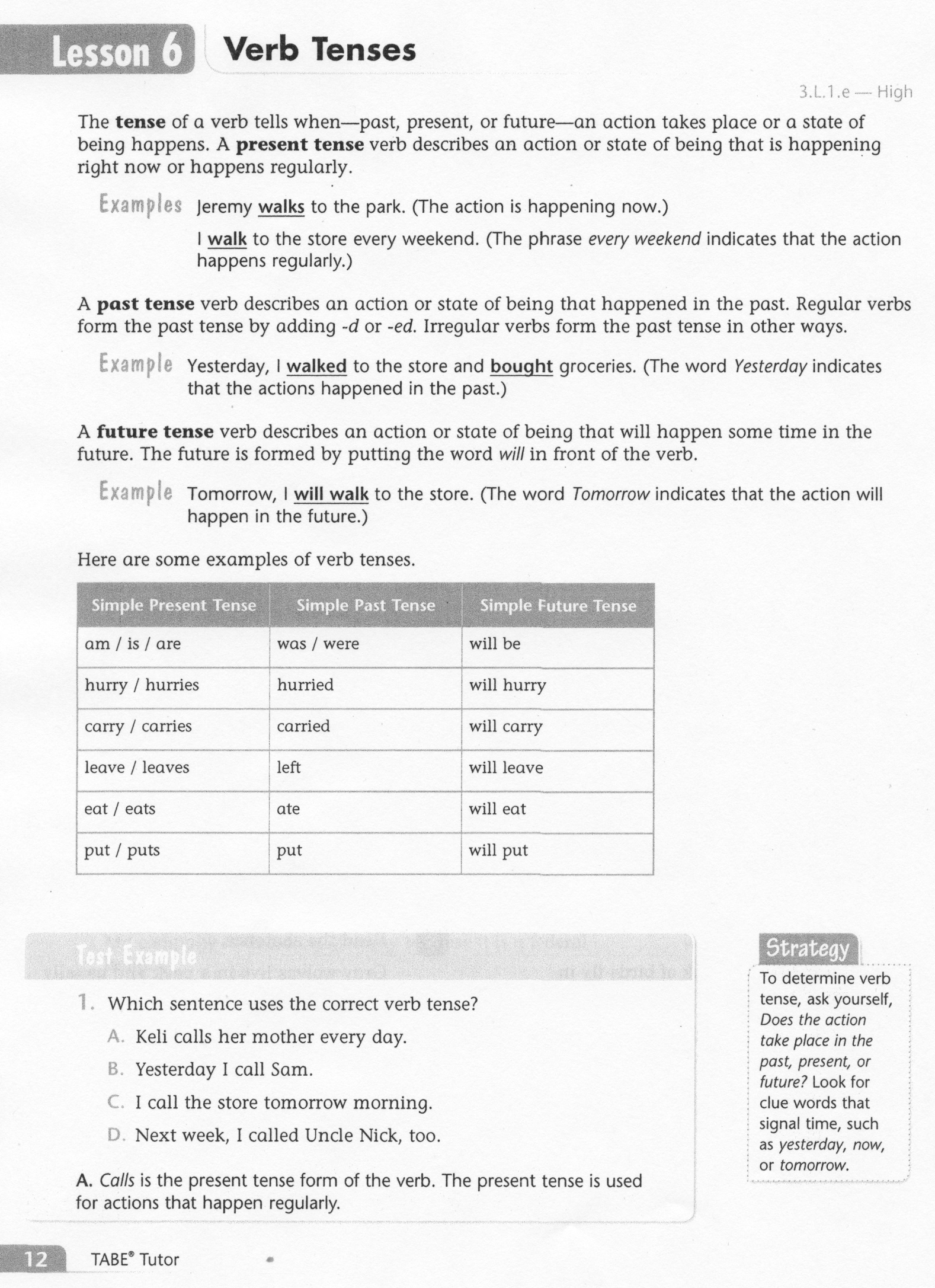 2
ELA-E-06 Verb Tenses
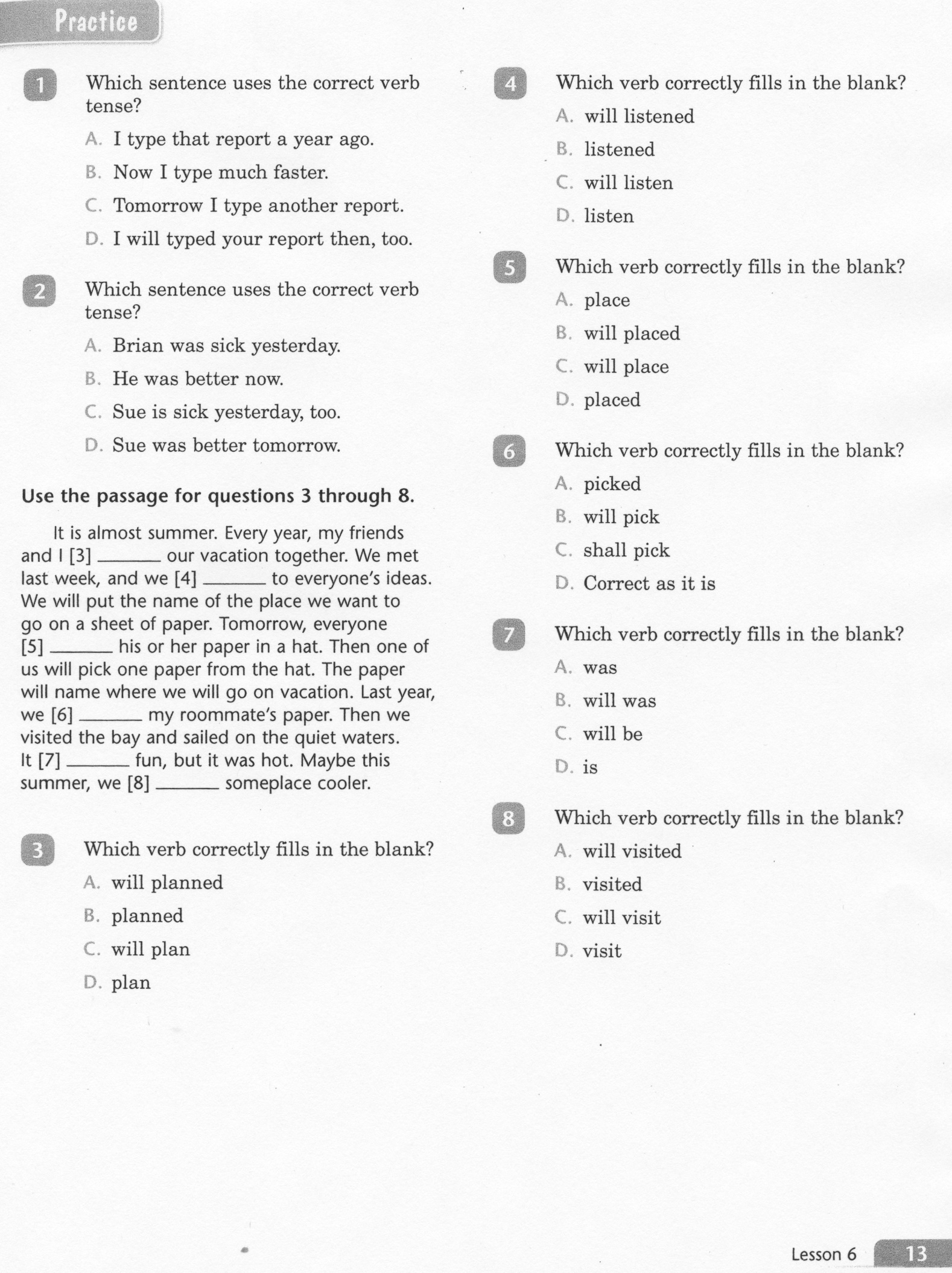 3
ELA-E-06 Verb Tenses
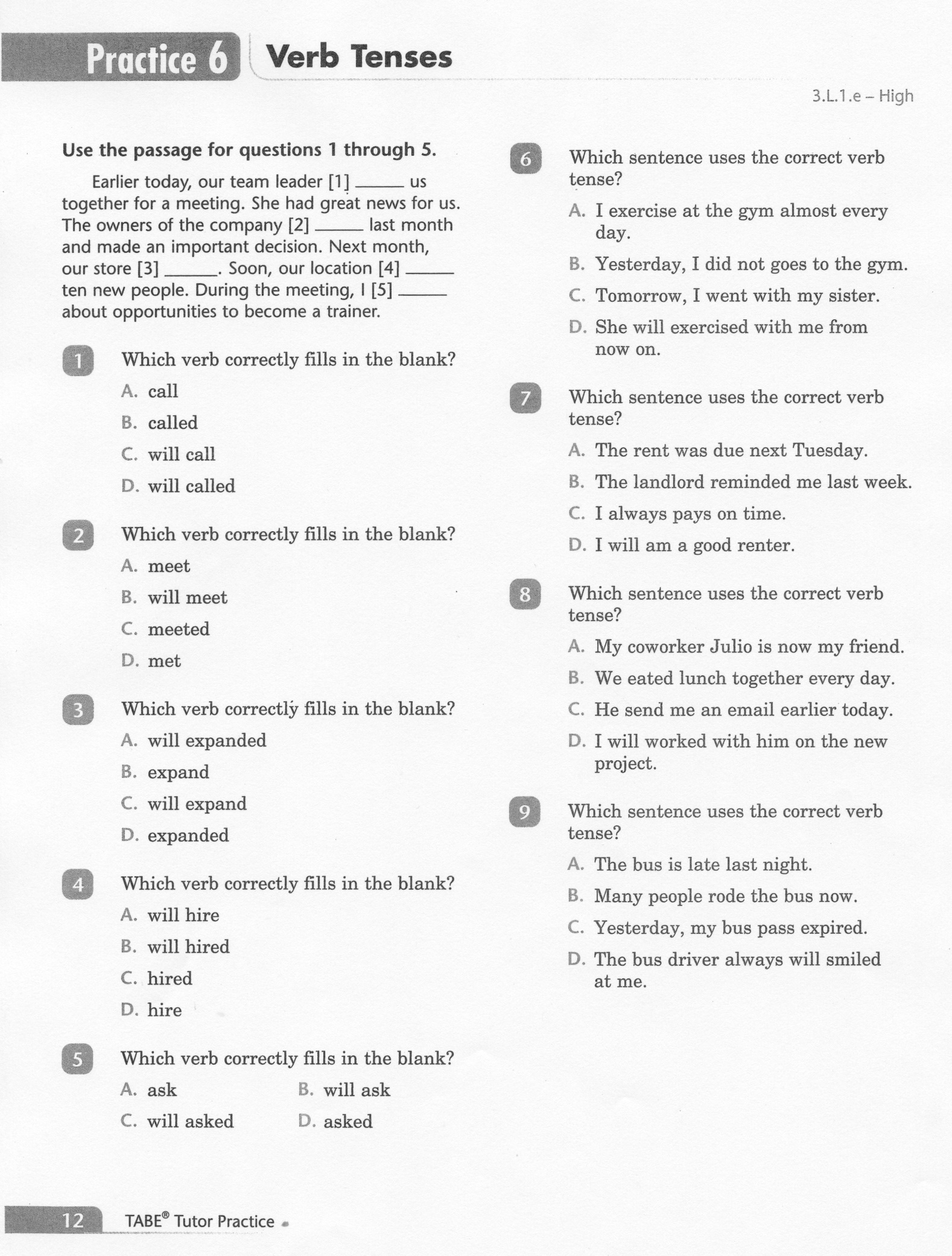 4
ELA-E-06 Verb Tenses
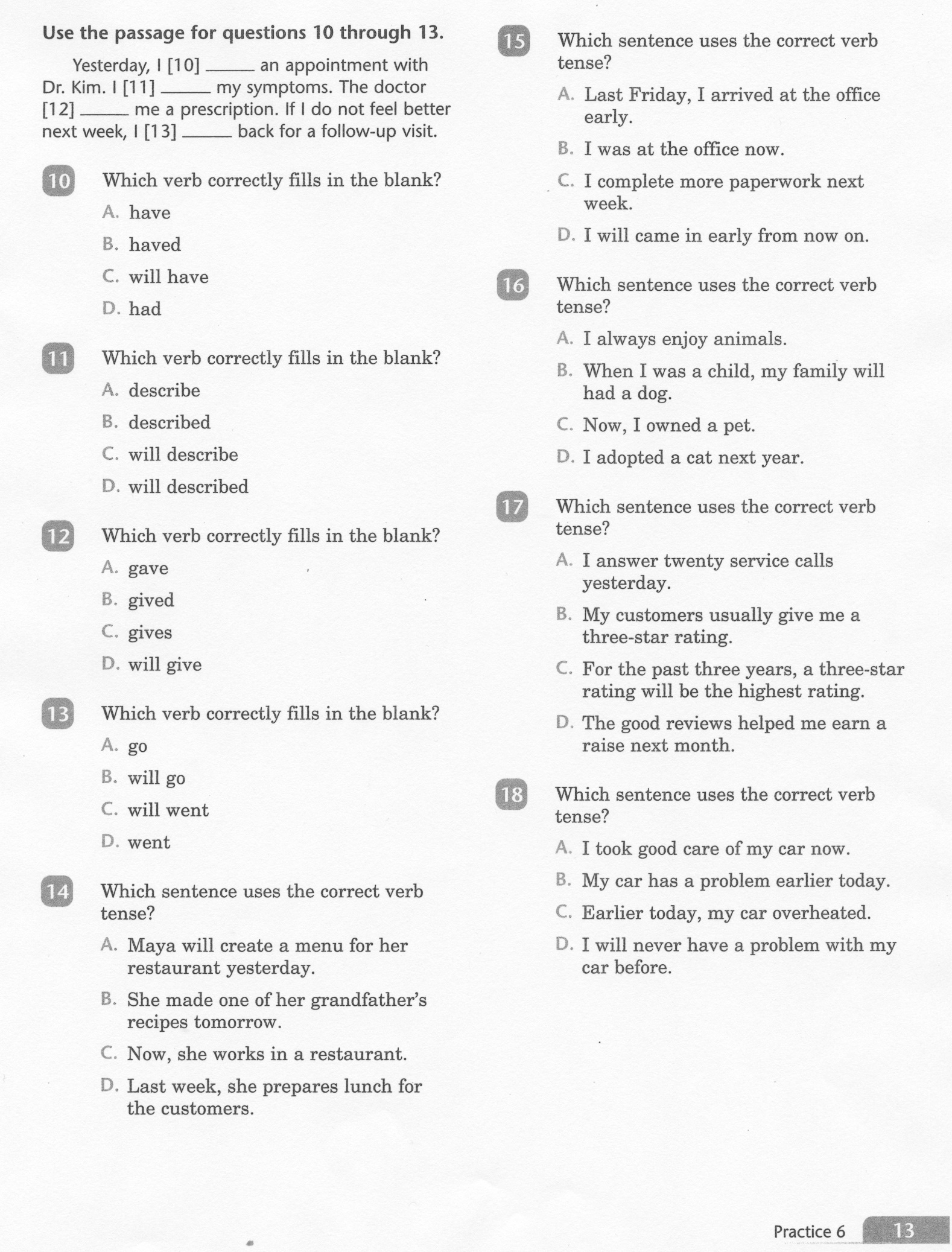 5
ELA-E-06 Verb Tenses
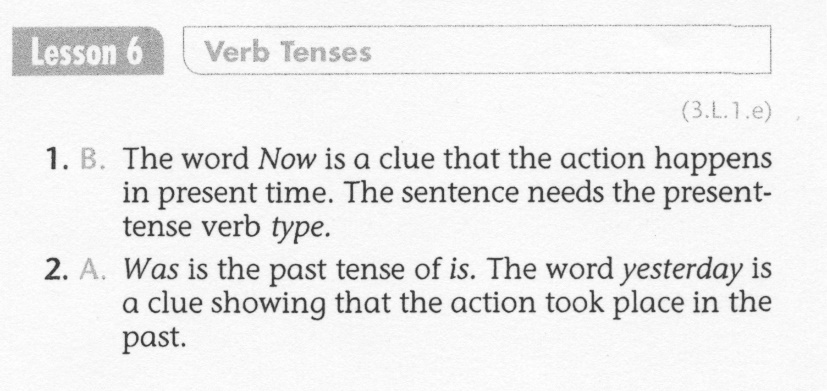 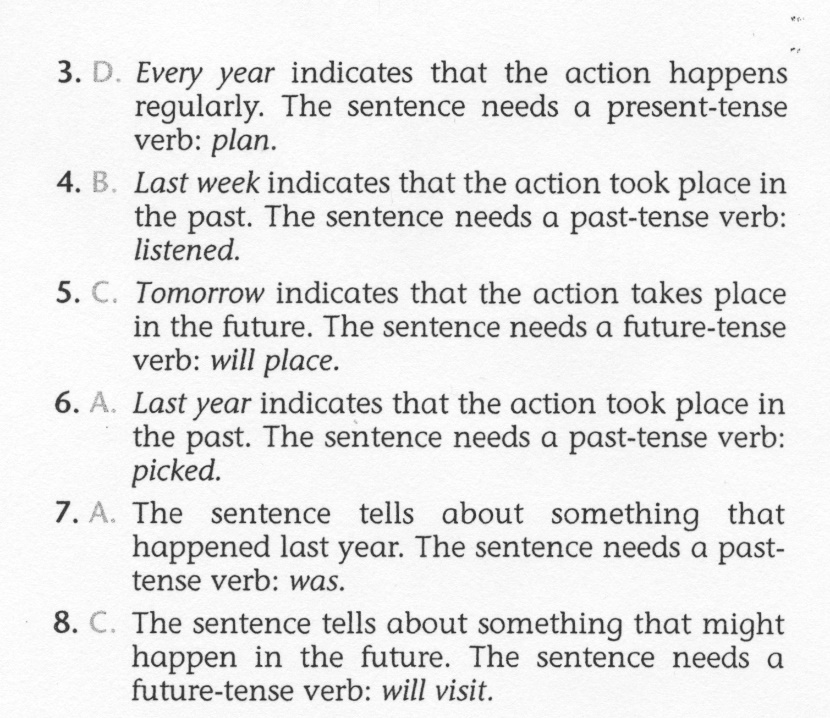 6
ELA-E-06 Verb Tenses
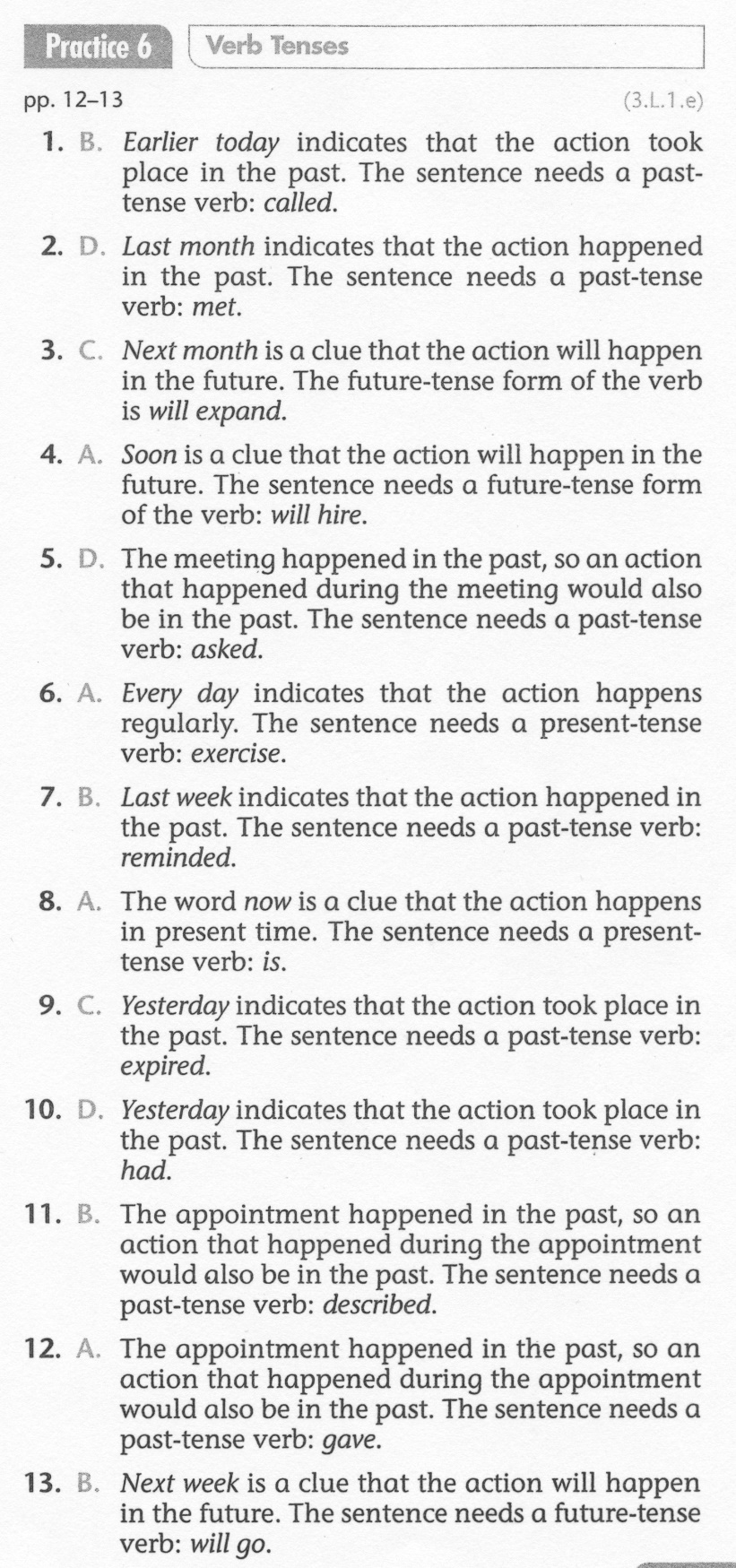 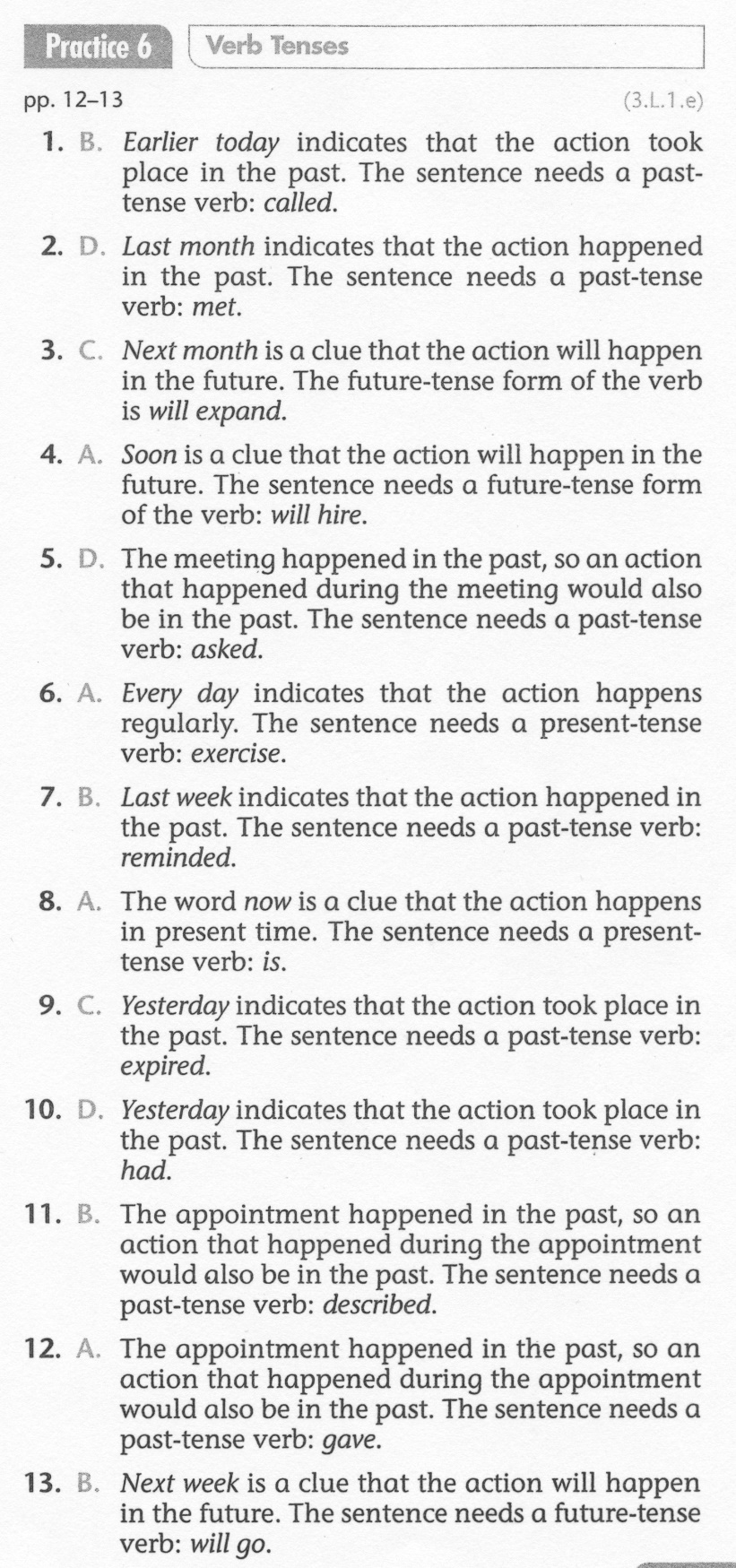 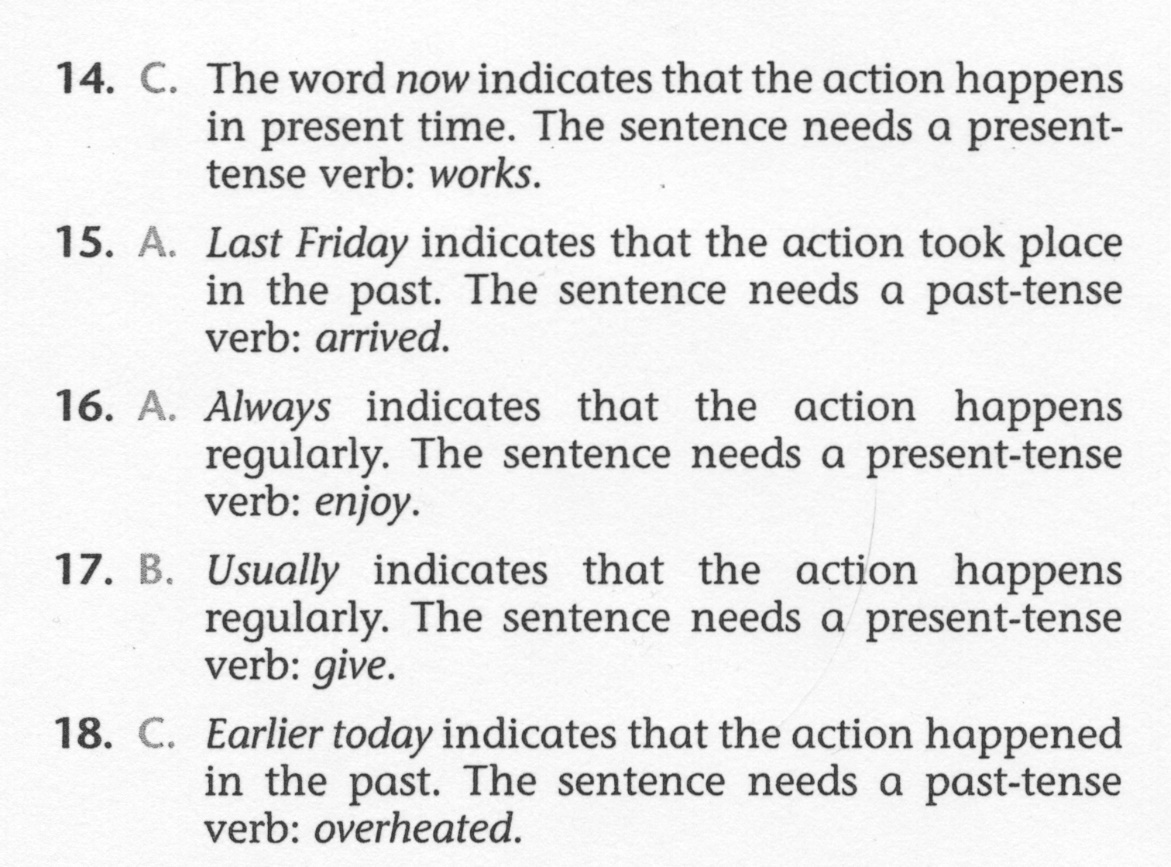 7